Figure 4. Brain activations revealed in the conjunction of ‘shift color to motion’ versus ‘hold color’ and ...
Cereb Cortex, Volume 13, Issue 12, December 2003, Pages 1334–1343, https://doi.org/10.1093/cercor/bhg080
The content of this slide may be subject to copyright: please see the slide notes for details.
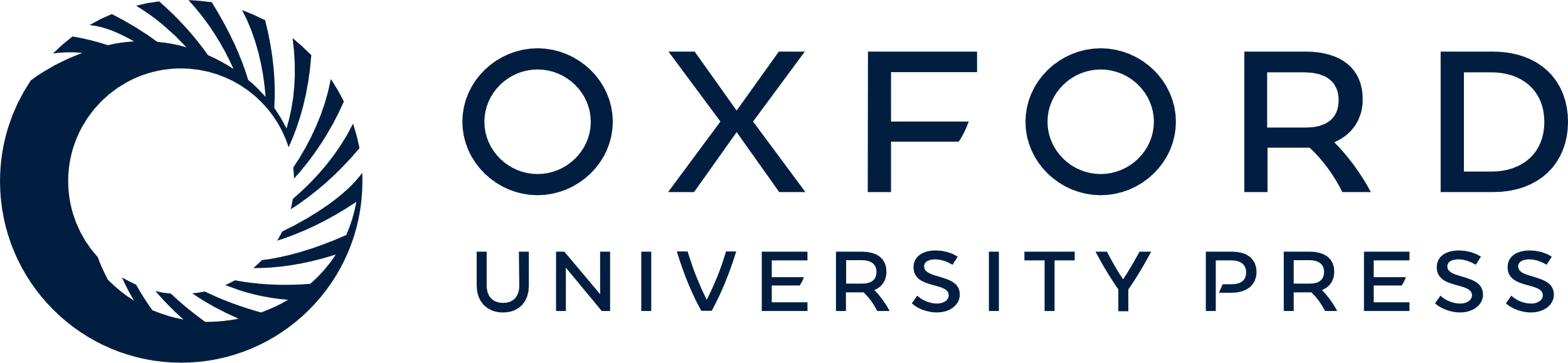 [Speaker Notes: Figure 4. Brain activations revealed in the conjunction of ‘shift color to motion’ versus ‘hold color’ and ‘shift motion to color’ versus ‘hold motion.’ Event-related averages of the BOLD response are shown for four brain areas (for notation see Table 2).


Unless provided in the caption above, the following copyright applies to the content of this slide:]